Оцінка середовища при бенчмаркетингу
Оцінка ступеня лояльгості та задоволеності споживачів
Під лояльністю розуміється загальне позитивне ставлення до всього, що можна віднести до діяльності організації: це продукція і послуги, що надаються, вироблені або продаються цією організацією, а також імідж самої організації, її персонал, торгова марка тощо. 
Лояльним споживачем вважається той, хто тривалий час надає перевагу товару (товарам)  певної компанії. Особи, які повторно звертаються до товарів або послуг однієї і тієї ж компанії, належать до категорії постійних клієнтів.
Відповідно всіх споживачів можна розподілити на п'ять категорій:

украй  незадоволені;
незадоволені;
нейтральні;
задоволені;
цілком задоволені.
Окрім того, споживачів поділяють на два типи – «правильні» (цільові) та «неправильні».
На рівень задоволеності споживачів впливають різні чинники
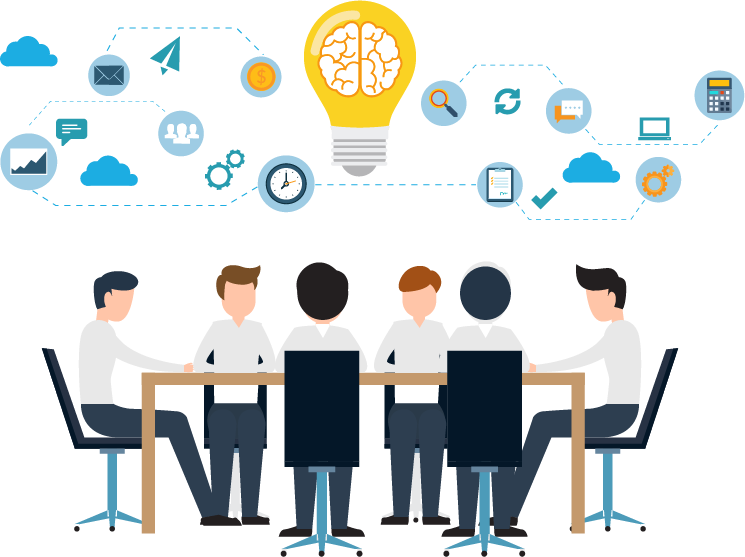 − продукція або послуги повинні містити очікувані споживачем основні характеристики  всіх конкурентів компанії;

− обслуговування продукту та його забезпечення мають підпорядковуватись основній системі;

− компанія повинна мати можливість компенсувати збитки споживачам;

− можливості компанії повинні задовольняти індивідуальні запити споживачів, диференціювати товар.
Методи щодо визначення потреб споживачів
1.  Визначення індексу задоволеності споживачів. Це дозволяє менеджерам визначити ставлення споживачів як до організації в цілому, так і до певного продукту (послуги). Одержуваний показник має кількісну оцінку, що дає можливість зіставлення даних.
2.  Встановлення зворотного зв'язку зі споживачем (скарги, побажання, питання, коментарі тощо).  Без знання суті проблеми її  вирішення неможливе.
3.  Дослідження ринку шляхом його оцінки самим споживачем. Для цього організації витрачають значні кошти й залучають до опитування досвідчених фахівців. Компанії важлива думка не тільки задоволених споживачів, але й тих, хто розчарувався та віддав перевагу продукції (послугам) конкурентів.
4.  Сплановані стратегічні дії. На стадії виробництва свого продукту завбачливі компанії активно працюють у напрямку залучення можливих майбутніх споживачів.
Практичним інструментом, який допомагає організаціям встановити цілісну систему управління та прийняти необхідні рішення для досягнення успіху є Модель ділової досконалості Європейського фонду управління якістю (EFQM Business Excellence Model). Вона ґрунтується на чітко визначених принципах.
налагоджувалися партнерські відносини  з постачальником;
впроваджувались нововведення і безперервні поліпшення;
компанія орієнтувалася на споживача (необхідно розуміти споживчі вимоги,  вимірювати ступінь задоволеності споживачів);
оцінювалось лідерство та єдність цілей (лідери не тільки формують структуру компанії, але і грамотно використовують наявні ресурси для досягнення досконалості, стратегія компанії структурована і систематизована, всі види діяльності піддаються ретельному оцінюванню);
велась постійна робота з персоналом (формування довіри до компанії, розкриття творчого потенціалу персоналу, навчання та підвищення кваліфікації  персоналу);
була відповідальність перед суспільством (дотримання всіма членами та структурами компанії  норм етики, законів і внутрішнього розпорядку);
концентрувалась увага на процесах і фактах;
фокусування на результатах для споживача (сприйняття споживачами  компанії загалом, її продукції (послуг), сервісного обслуговування; лояльність споживачів).
Оцінка роботи персоналу і ступеня обслуговування
Методика щодо оцінки якості обслуговування має включати в себе дві групи параметрів – кількісні та якісні. Перші допомагають оцінити результати надання послуги, а другі – процес надання послуги.
У розглядувану методику входять чотири групи якісних показників, визначених на таких характеристиках продажів роздрібних банківських послуг, які впливають на реакцію споживачів:
1)  просторові показники – допомагають охарактеризувати умови надання або саму послугу;
2)  інформаційні показники – відображають рівень поінформованості споживачів;
3)  професійні показники – відображають рівень пропонованого споживачам сервісу, тобто рівень кваліфікації та професійної підготовки обслуговуючого персоналу;
4)  претензійні показники – являють собою самостійну групу і використовуються для збору й аналізу одержуваної інформації за претензіями та відгуками споживачів.
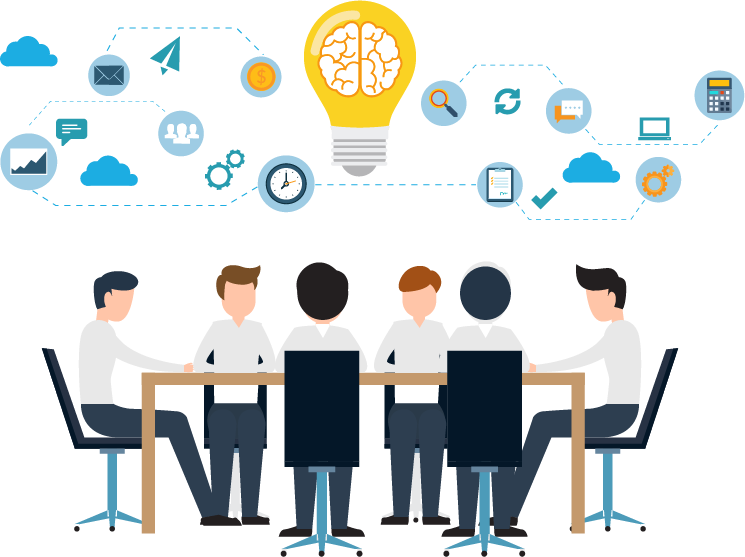 Mystery shopping
«Таємний покупець»
Для оцінки роботи персоналу та рівня обслуговування клієнтів є досить ефективна американська система Mystery Shopping («Таємний покупець»). Вона використовується для здійснення регулярного контролю за роботою співробітників компанії.  «Таємний покупець» дає можливість оцінити якість обслуговування в компанії з точки зору споживачів, простежити за тими чи іншими змінами професіоналізму персоналу в його роботі з клієнтами. Варто завжди пам’ятати, що якість надаваних компанією послуг є важливою конкурентною перевагою. Відтак кожна точка продажу має докладати максимум зусиль для задоволення споживача. Поточна оцінка персоналу позитивно впливає на кінцеві результати діяльності.
Завдання, вирішенню яких сприяє застосування технології Mystery Shopping  («Таємний покупець»):
1) оцінка та контроль якості сервісу у власній компанії;
2) оцінка та контроль якості сервісу різних підрозділів мережі;
3) оцінка й аналіз якості обслуговування споживачів в компаніях-конкурентах;
4)  перевірка надійності дотримання партнерських угод. Оцінюється діяльність підприємств-партнерів щодо просування того чи іншого товару (послуги) на ринку, тобто визначається та виконання визначених угодою зобов'язань.
Метод Mystery Shopping дозволяє не тільки встановити, чи дотримуються співробітники компанії стандартів роботи, а й здійснити ранжування продавців на кілька категорій:
− найкращі  (їх робота  повністю відповідає стандартам компанії);
− ті, яким необхідно пройти тренінги для підвищення свого професійного рівня;
− найгірші.
При застосуванні Mystery Shopping суб'єктивність оцінки зводиться до мінімуму, оскільки  її проводить незалежний експерт. У Європі вартість послуг «таємних покупців» становить від 300 до 2000 євро на місяць.
Оцінка системи мотивації
Під системою мотивації розуміють матеріальні й нематеріальні стимули, а також мотиваційні впливи, використовувані фірмою для підтримки лояльності своїх співробітників і виконання ними більш якісно своїх функцій.
Оптимізаційний підхід до системи мотивації дозволяє з величезної кількості варіантів рішень знайти найбільш оптимальний. Оптимізація системи мотивації дозволяє компанії:
підвищити результати роботи персоналу;
в оперативному порядку досягати цілей компанії;
зміцнити зв'язок зусиль з результатом, поєднати результати роботи співробітників не тільки з оплатою праці, а й з нематеріальним стимулюванням;
створити прозору систему винагороди праці;
звести до мінімуму плинність персоналу й вирішити проблему кадрового дефіциту;
домогтися значущих для організації результатів і стратегічних цілей;
досягти збалансованості витрат на матеріальне стимулювання;
поліпшити психологічну атмосферу в організації;
підвищити згуртованість колективу;
підвищити і зміцнити лояльність співробітників.
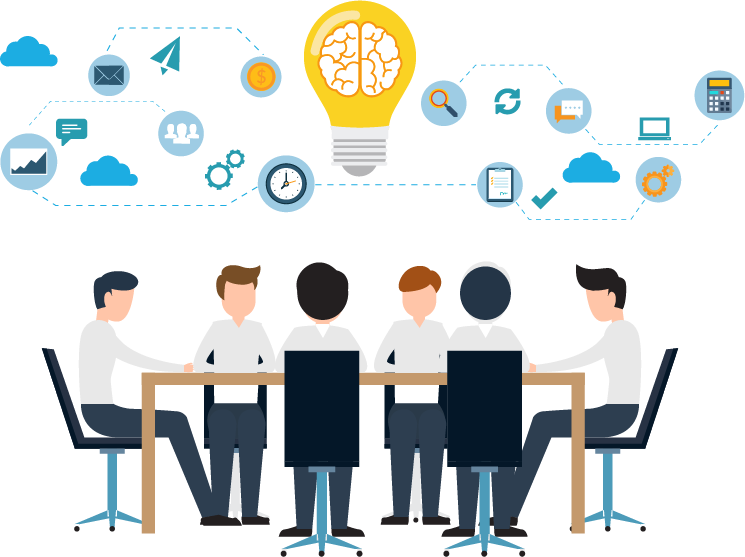 Оцінка ефективності маркетингу
Ефективність розглядається у двох аспектах:

ефективність, або віддача, продуктивність (efficiency) – як загальна підсумкова характеристика будь-якої діяльності в цілому або виконання окремих функцій діяльності. Ця характеристика відображає ефект, який визначає показник досягнення мети, віднесений до рівня витрат на їх досягнення. Відповідно, рішення буде найбільш ефективним тоді, коли ступінь досягнення мети буде вищим, а витрати на її реалізацію – меншими;

ефективність – як характеристика результативності (effectiveness) будь-якої діяльності без співвіднесення витрачених ресурсів з одержаними результатами. Результативність дій є ступенем відповідності результатів дій завданням досягнення запланованих результатів.
Оцінка ефективності маркетингу
Для детальної характеристики оцінки ефективності потрібен аналіз елементів маркетингу:
4.  Загальна мотивація праці співробітників маркетингової служби, торгового персоналу, менеджерів компанії. Найбільш легко оцінити діяльність персоналу, зайнятого у сфері  продажів.

5.  Ефективність контролю за виконанням кожної з перерахованих вище функцій маркетингу, здійснюваного експертним шляхом. Обираються конкретні типи систем контролю маркетингу та  проводиться аудит маркетингу.
1.  Доплановий аналіз. Його ефективність ґрунтується на маркетингових дослідженнях, сегментації, виборі та позиціонуванні цільових ринків. Оцінка ефективності виконання цих функцій маркетингу можлива при проведенні аудиту маркетингу;

2.  Ефективність планування (оцінка якості розробки стратегічних, окремих ринків, продуктів, поточних планів маркетингу). Здійснюється за допомогою аудиту маркетингу.

3.  Загальна ефективність організації маркетингу. Залежить від ефективності організаційної структури управління маркетингом, від ефективності розподілу обов'язків, завдань маркетингової служби, ефективності спільних дій служби маркетингу та інших підрозділів організації.